Падерина Ирина Александровна
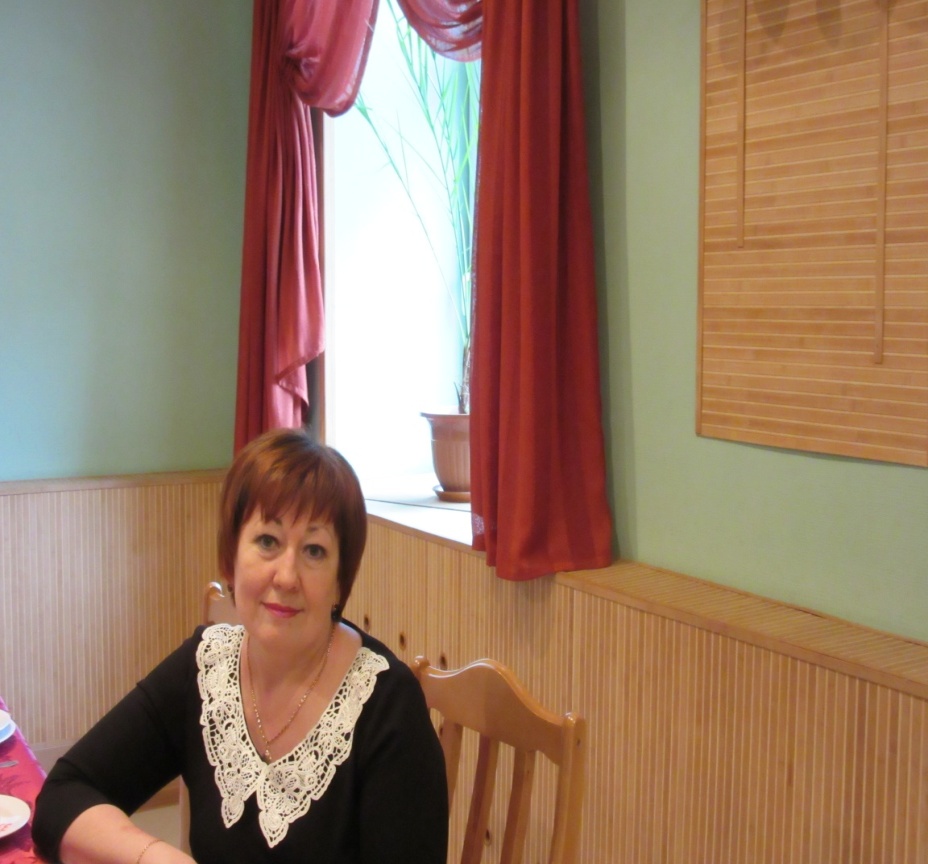 Учитель русского языка и литературы
МКОУ «Раскатихинская СОШ»
Притобольного района
Великая Отечественная война и литература
О, горькая правда
Далеких,
Военных, немыслимых дней!...                                                                                                                                                                                          
                         Вл. Фирсов
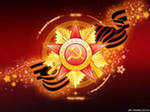 Педагогическая мастерскаяА мы войны, представь себе, не знали…
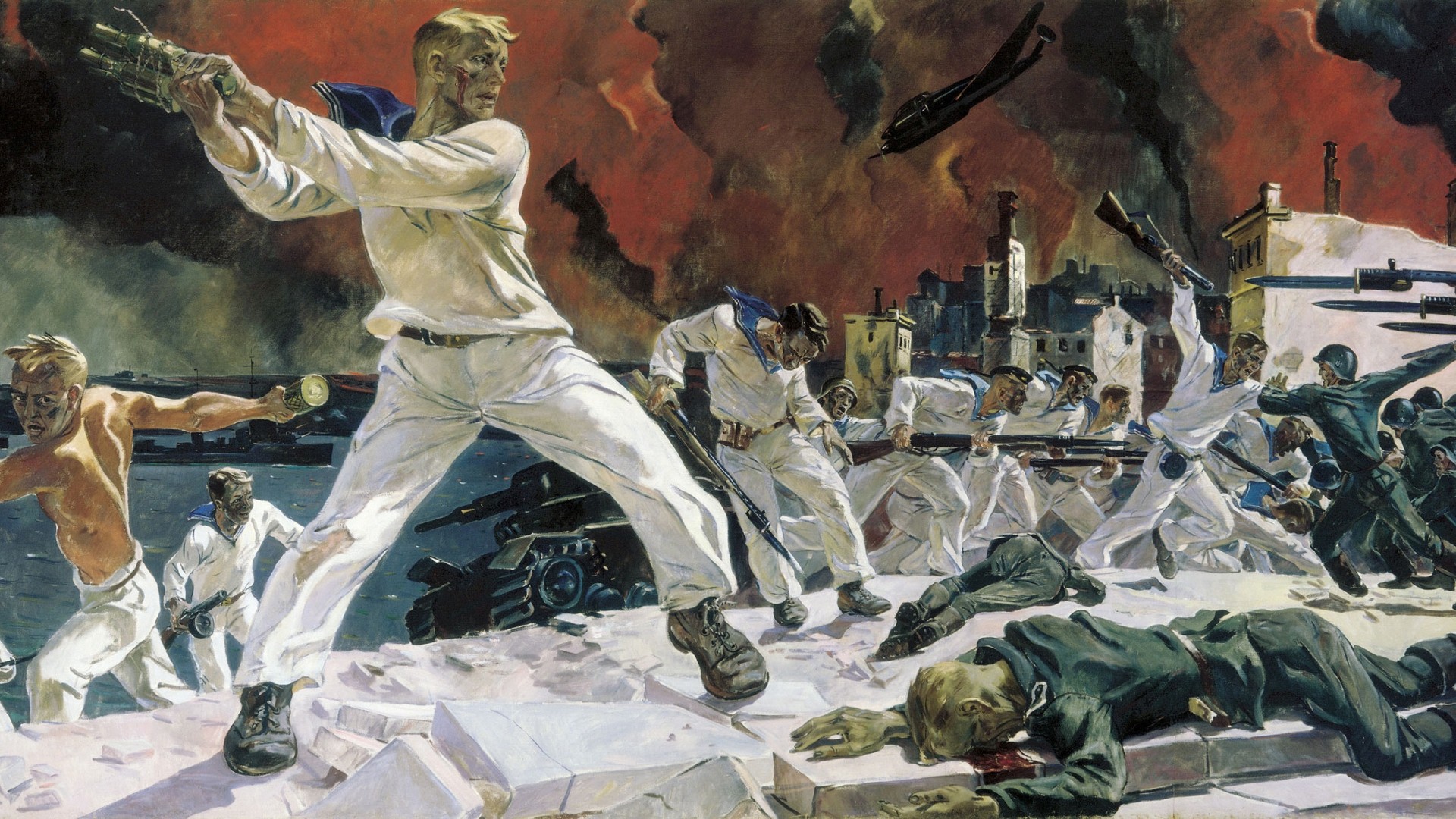 Цель мастерской:
Познакомиться с произведениями о войне
Осмыслить подвиг и трагедию нашего народа в годы Великой Отечественной войны
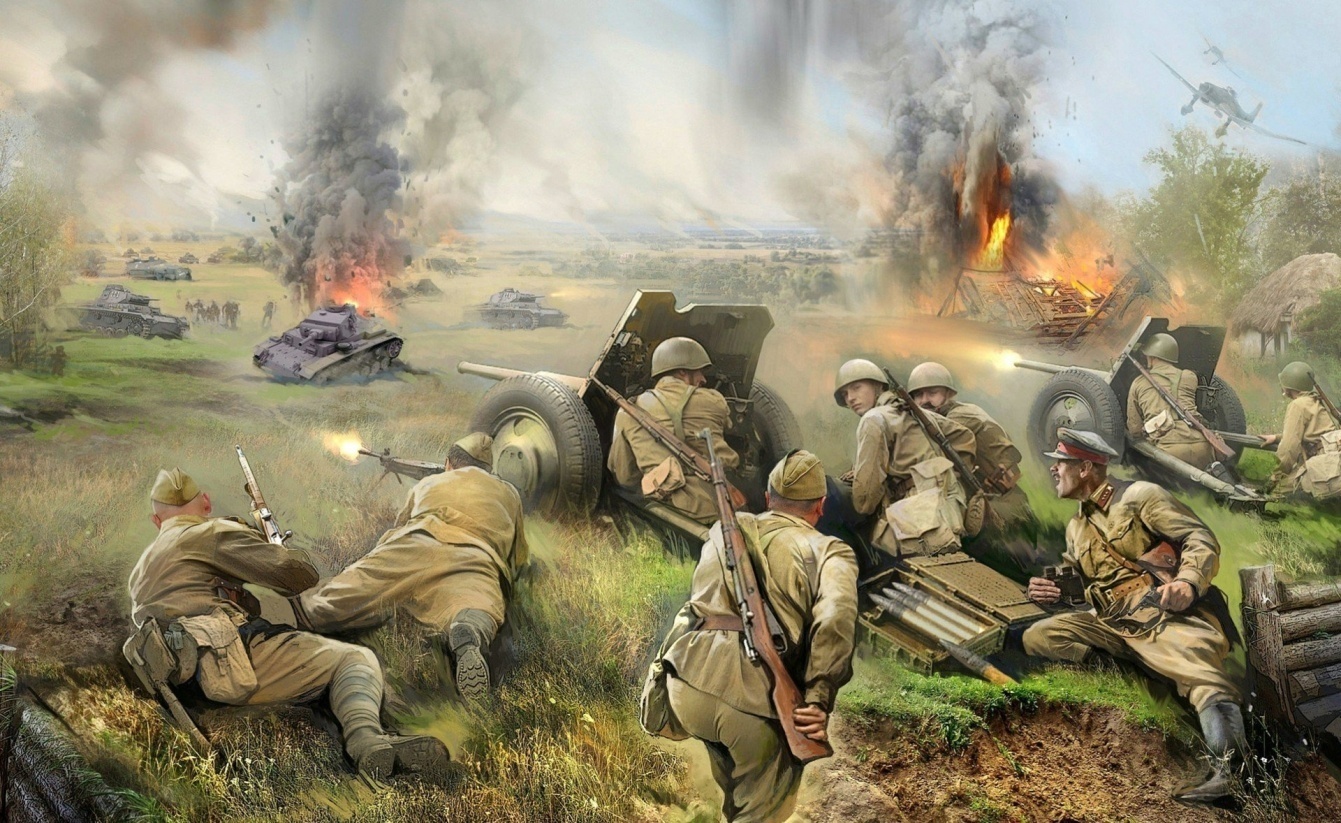 ВОЙНА…
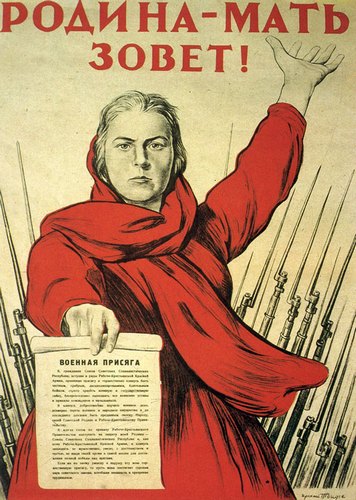 Какие ассоциации вызывает у вас?
слово «война»?
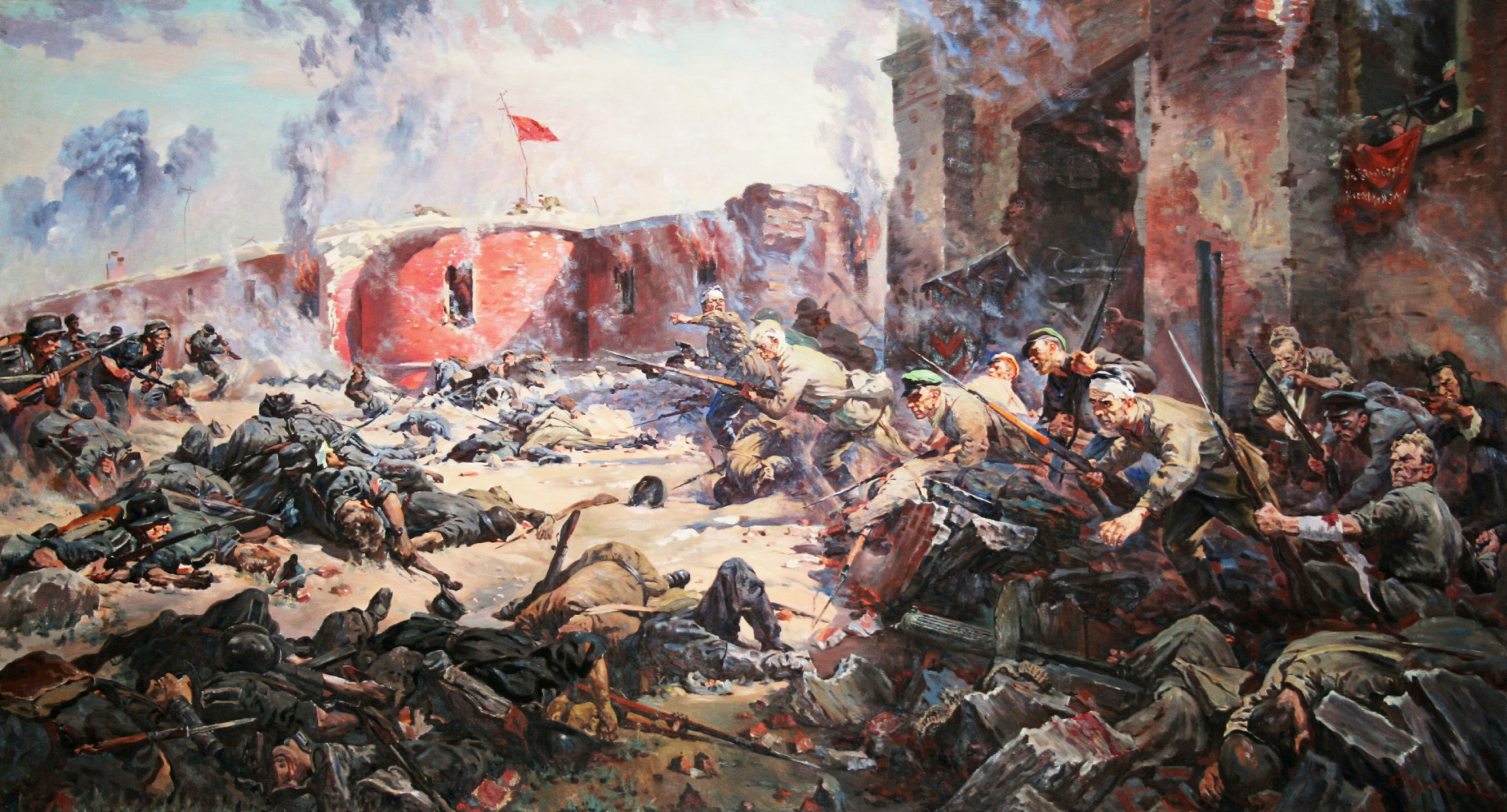 Панорама войны
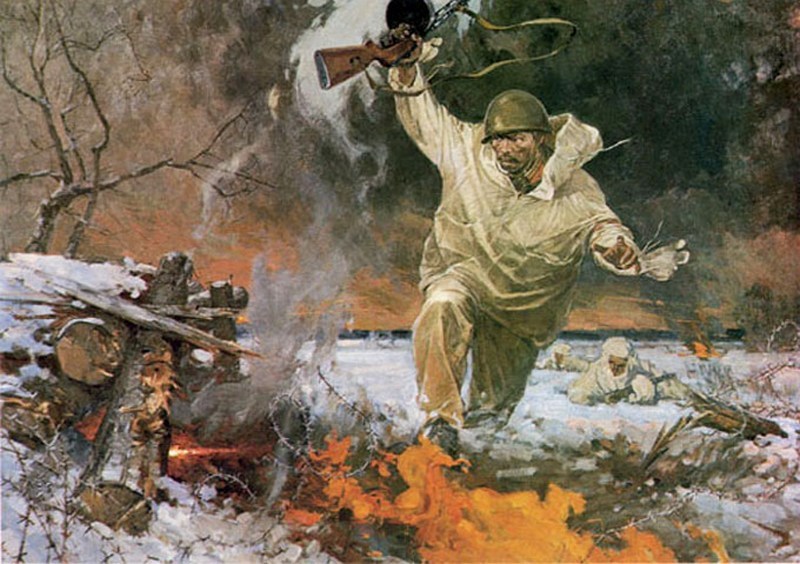 Создайте панораму войны:
Выберите репродукцию картины о войне, которая на вас произвела наиболее сильное впечатление.
Рисунки прикрепите на доску; обсудив в группе, выразите одним словом,
какой  вы увидели войну?
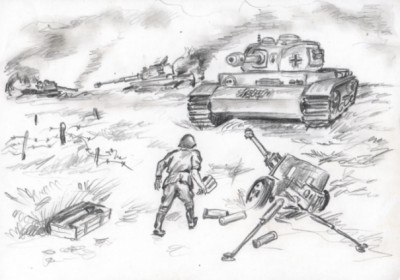 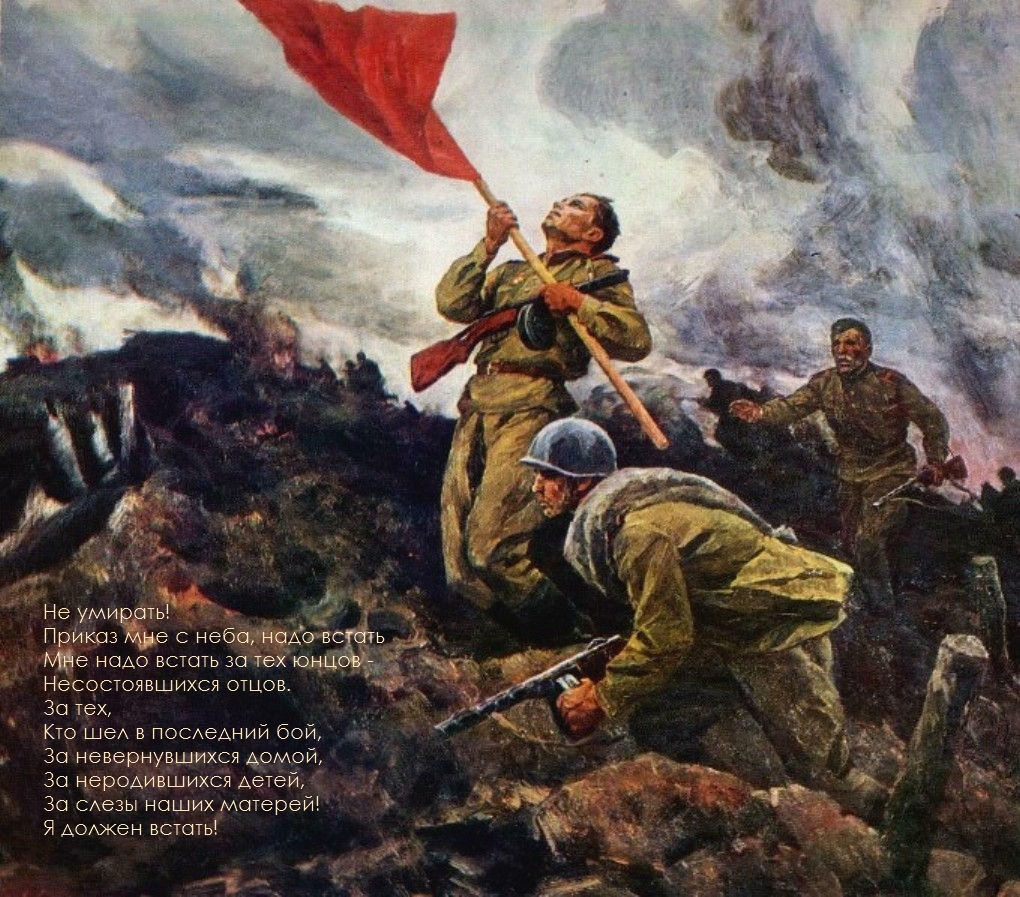 «Окопная правда»  лейтенантской прозы Правда о войне в произведенияхЮ.Бондарева, В.Быкова  Б.Васильева, К.Воробьева, В.Кондратьева.       Что важногосказали писатели     о войне?
«
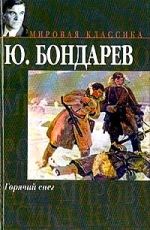 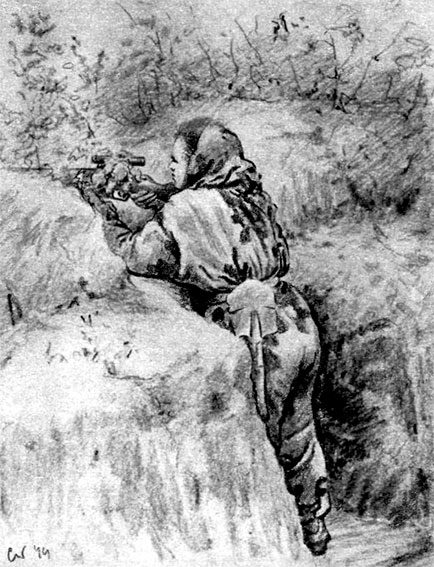 Война – это удел не только сильных мужчин, женщины тоже внесли огромный вклад в нашу победу. И всё же женщина и война – понятия несовместимые.
Об этом писали и писатели, и поэты.
«Должно быть, я храбрая, что ли»
Рассказ  
 В.Каверина «Кнопка»
   Что нового, неизвестного о войне  вы узнали из этого рассказа?
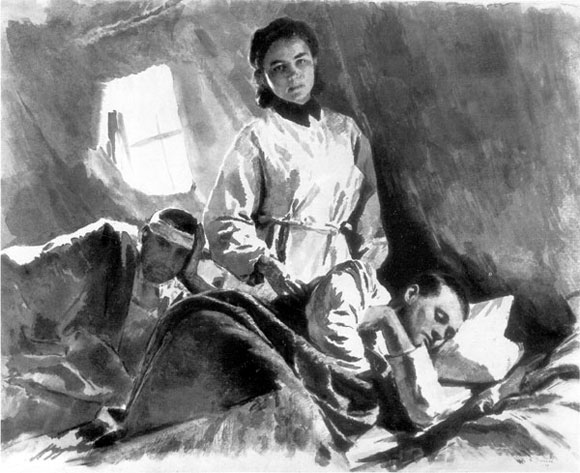 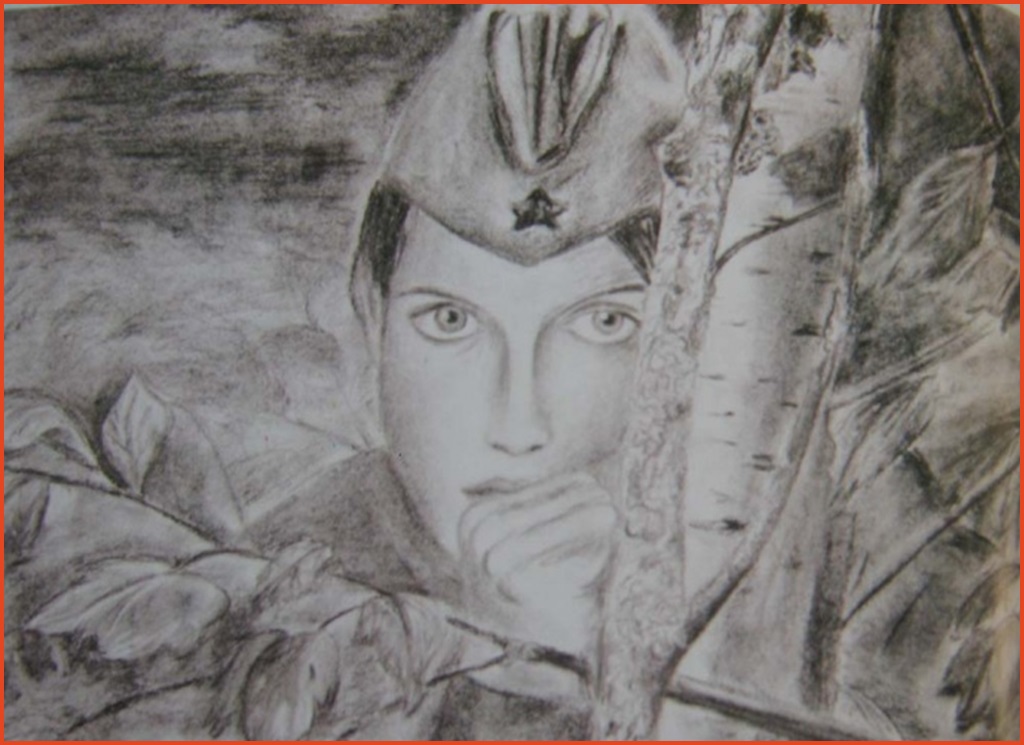 Ю.Друнина «Зинка»
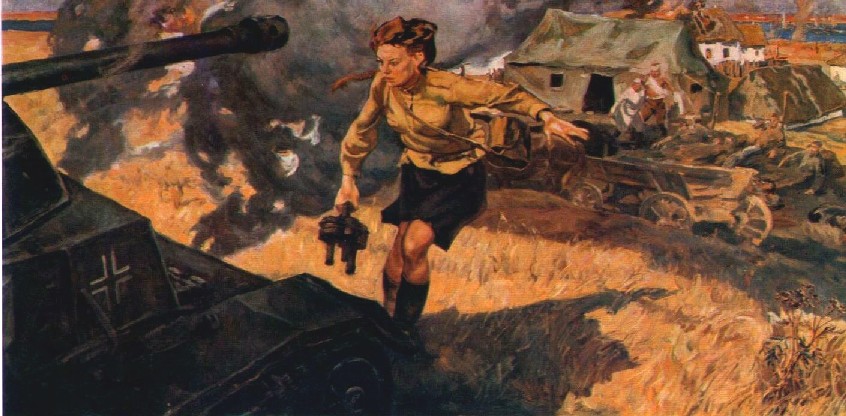 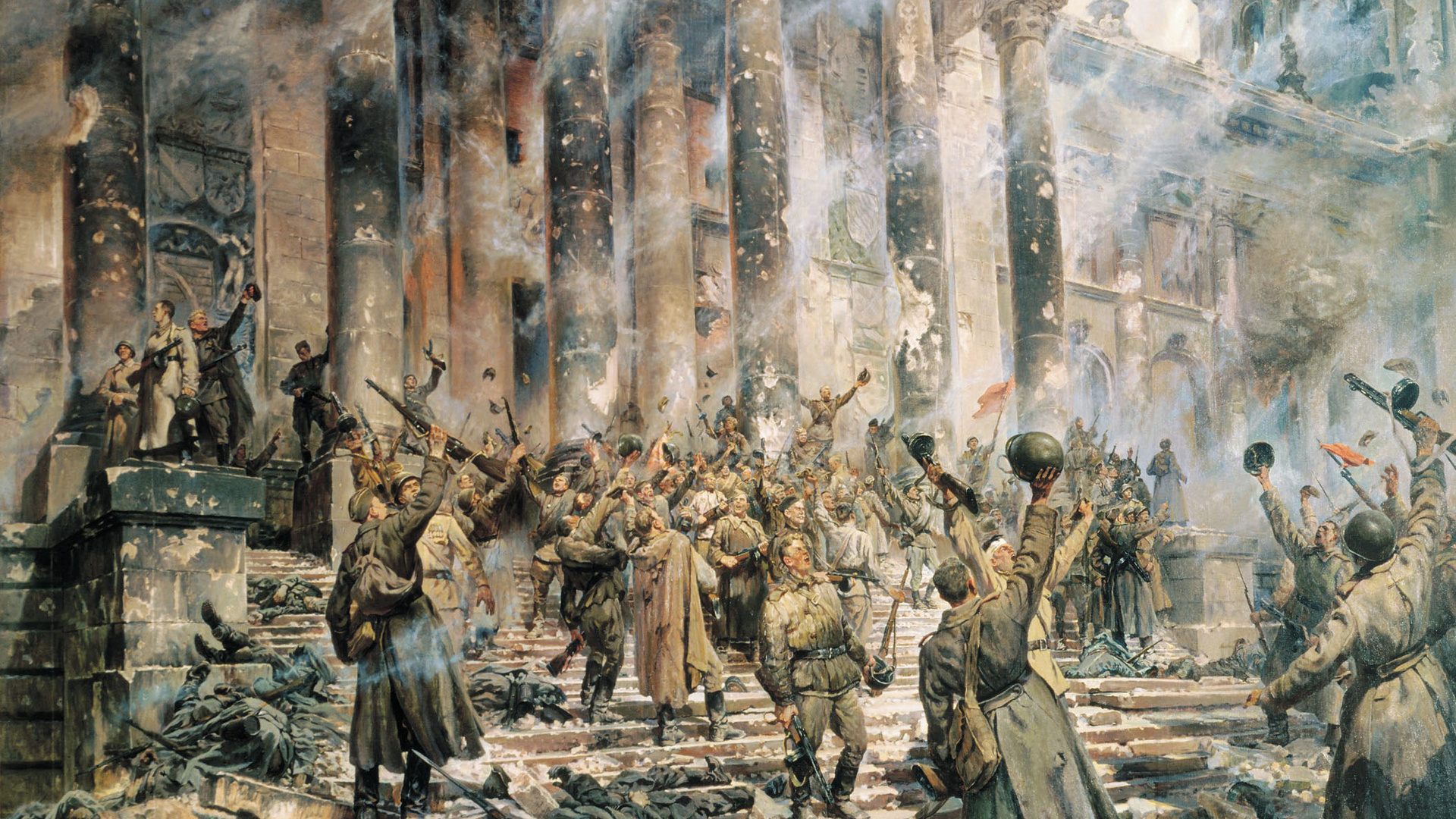 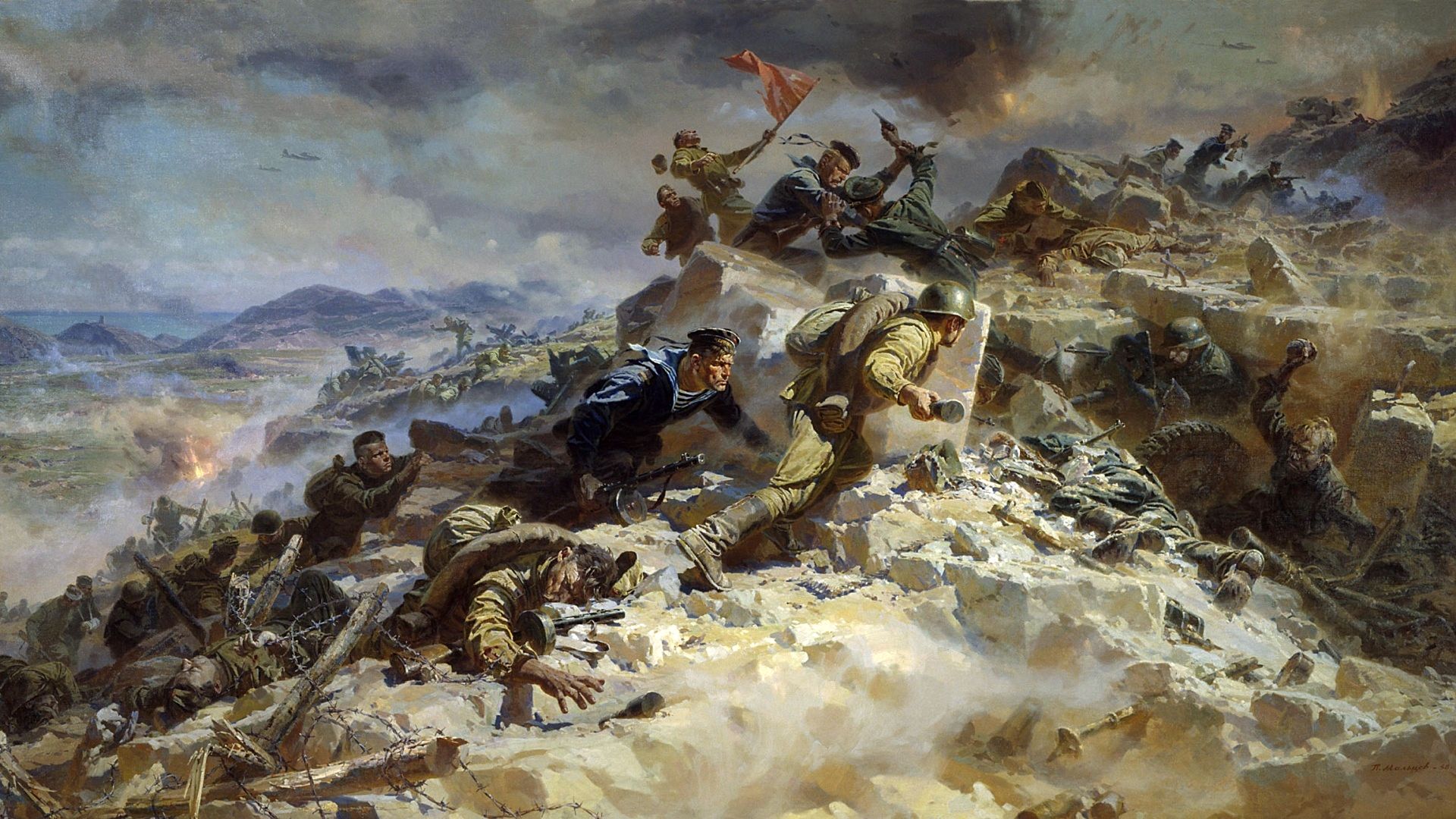